ELIXIR Competence Centre
Steven Newhouse
EMBL-EBI
steven.newhouse@ebi.ac.uk
Community background and maturity
ELIXIR is a well established Research Infrastructure for life-science with over 21national nodes and 185 partners
The ELIXIR-EXCELERATE project will deliver a coordinated and integrated COMPUTE, DATA, TOOLS and INTEROPERABILITY platform for life-sciences
EMBL co-leads the the development of the ELIXIR COMPUTE platform as well as driving 3 use-cases (HUMAN DATA, PLANTS & MARINE) communities
ELIXIR-CC will demonstrate the analysis of life-science data on EOSC compatible resources by leveraging the ELIXIR COMPUTE platform.
1/10/18
2
What we want to setup, test, demonstrate
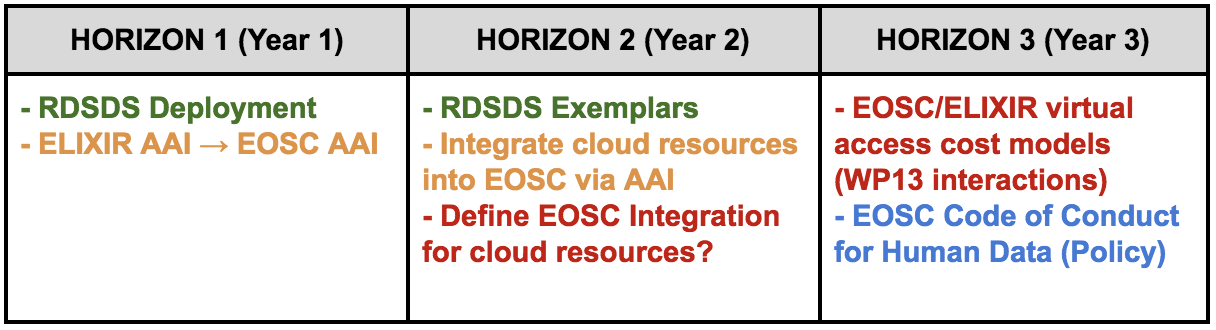 1/10/18
3
Members, roles, effort, external partnerships
1/10/18
4
Required ‘common’ and ‘federation’ services
T6.2 to provide federation services for ECP
Engage with {Common | Federation} Data Movement WP??
T5.1 for AAI development and provisioning
Use of T5.4 for AAI and RDSDS monitoring
Engage with EOSC discussions/workshops around SLAs and OLAs
1/10/18
5
[Speaker Notes: WP6 will provide the following types of Common Services:
WP6.1 Discovery and access
WP6.2 Federated computing (Cloud and HTC grid)
WP6.3 Processing orchestration
WP6.4 Data and metadata
WP6.5 Preservation
WP6.6 Sensitive data

WP5 will provide the following types of federation services: 
WP5.1 AAI
WP5.2 Marketplace
WP5.3 Operational Support
WP5.4 Monitoring service 
WP5.5 Helpdesk service
WP5.6 Collaborative services (VM Catalogue)]
Expected CC outputs
Horizon 1 (Year 1) Outputs
RDSDS Deployment across EOSC compatible clouds





Operate ELIXIR AAI as part of EOSC AAI
1/10/18
6
Long-term objectives
To leverage EOSC common and federated services to deliver ELIXIR COMPUTE Platform to it’s users
Align existing ELIXIR common and federated services (e.g. AAI) with EOSC services delivery plans to allow seamless integration

Aspiration: EOSC will provide an integrated/integratable and platform to deliver digital research services for each community
Ability to fully customise the engagement
Ability to leverage the operational scale provided by EOSC
1/10/18
7